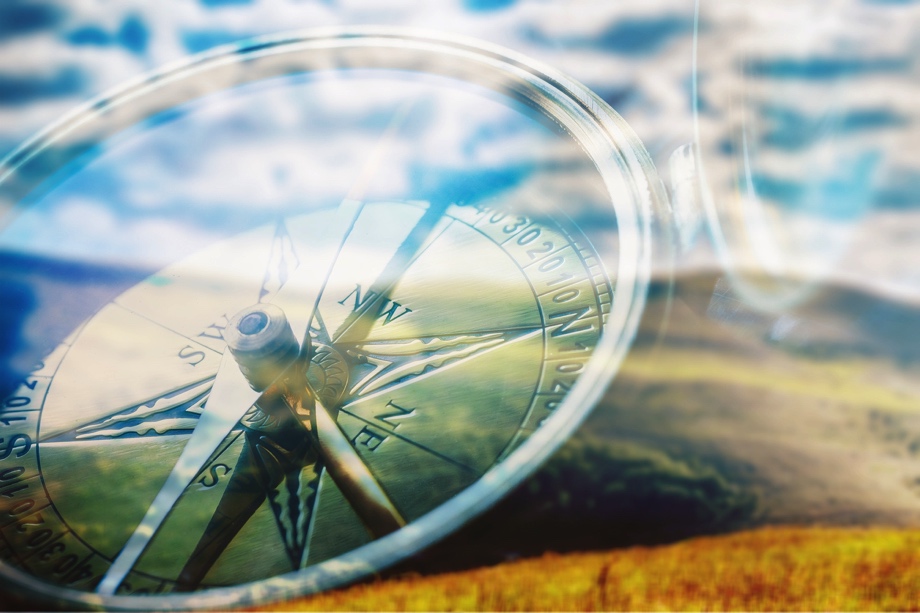 The Big Picture Matters
Presented by Training Evolution, Inc.
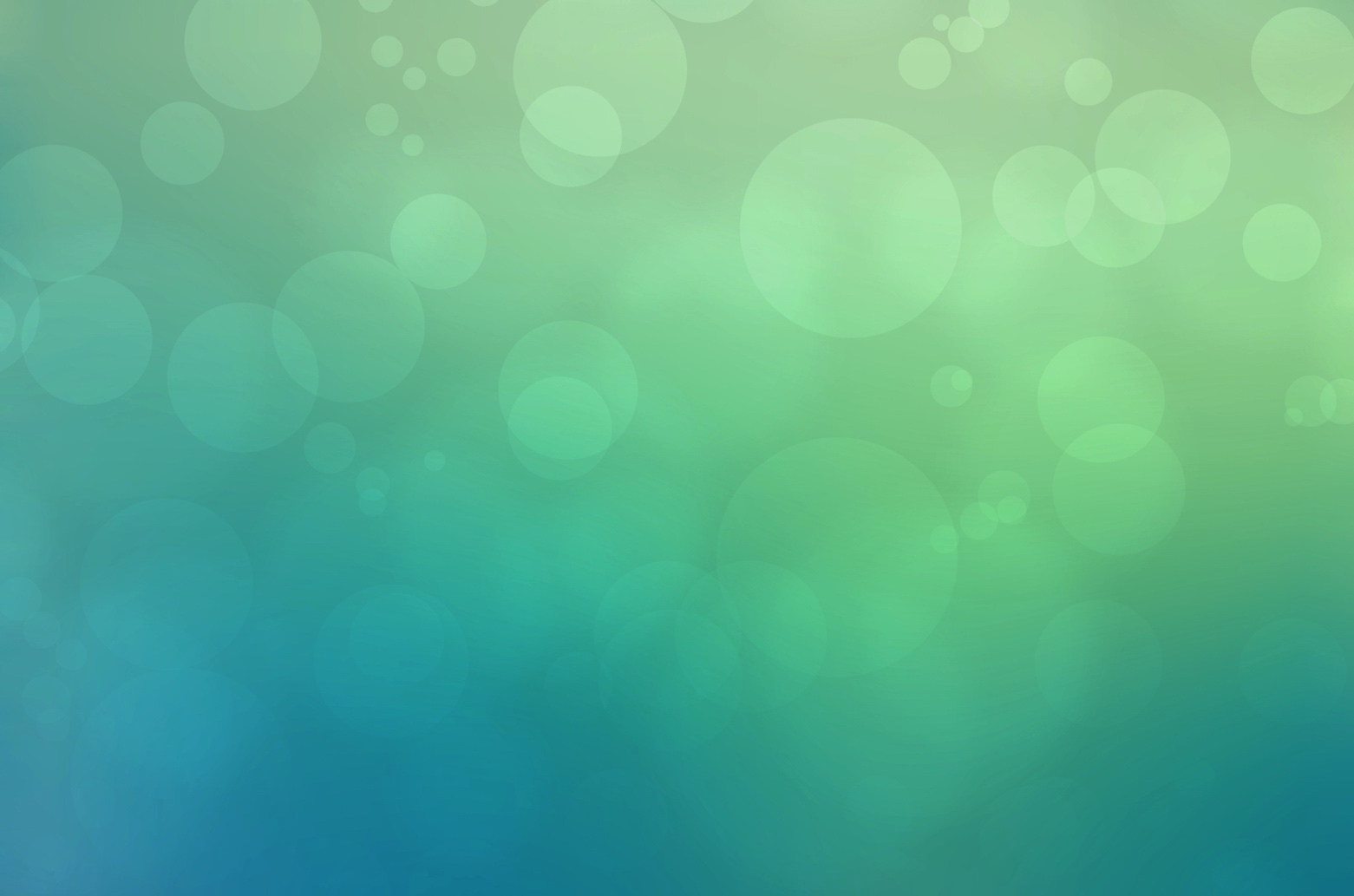 Your Actions have Impact!
Take in the big picture to understand your impact and connect with priorities. 
Understand what business acumen is (and why it matters). 
Develop business empathy.
Demonstrate sound judgment as you assess business situations. 
Learn why it is so important to cultivate relationships.
What is Business Acumen?
Business ‘insight’ leading to sound judgment
Understanding how the organization works (from the inside out and the outside in)
Current on industry and marketplace trends
Developing and executing successful strategies 
Making the future more profitable and successful 
Understanding how to interpret (and respond to) financial metrics
Understanding the customer
Understanding the competition
[Speaker Notes: This slide is designed to click through after asking the audience to define business acumen. (Reveal the points after the discussion.)]
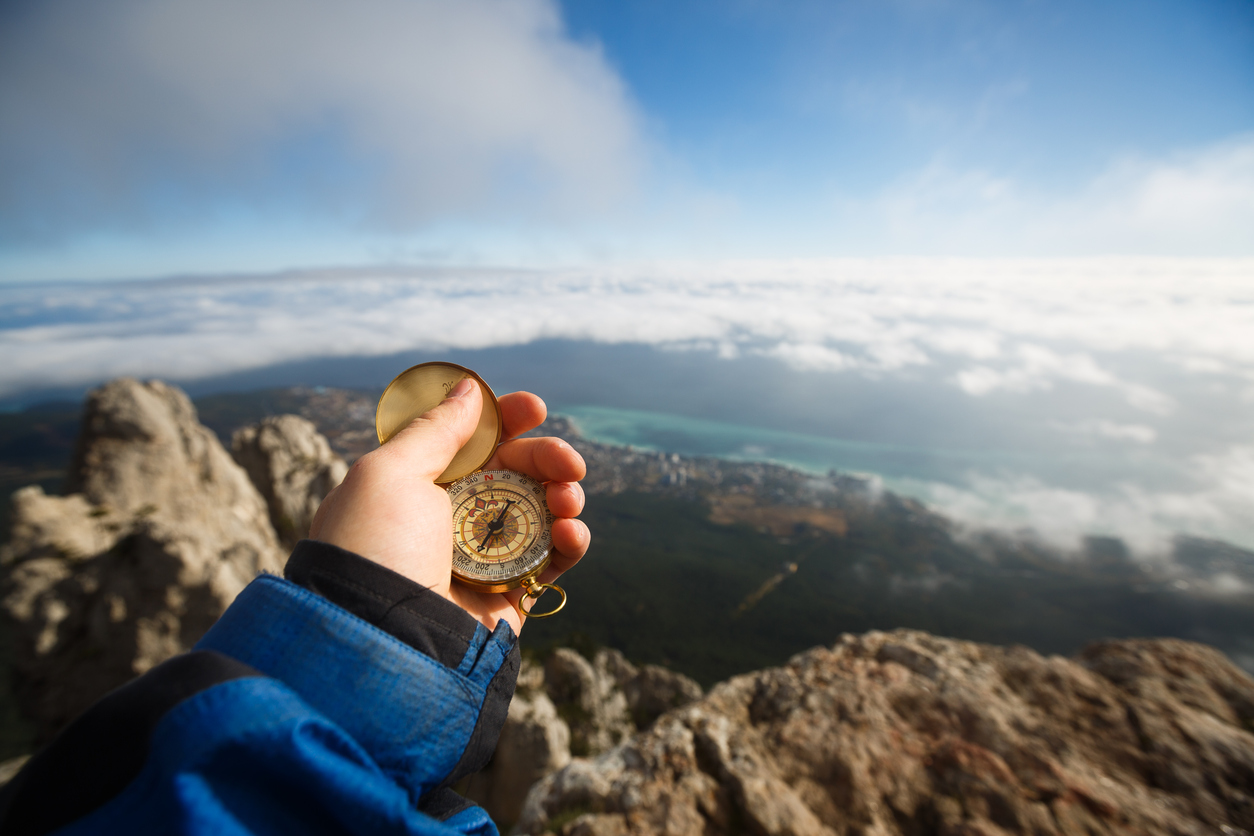 You and the Big Picture
Idea Sprints
How can we develop stronger business empathy?
What can we easily do right NOW?
What WOW ideas can we learn to do?
Which ideas do we have no idea HOW?
[Speaker Notes: This exercise is called Crazy 8’s. 

Each person will need a blank piece of paper. 

Fold the blank piece of paper in half. 
Fold it in half again. 
Fold it one more time. 
Open the sheet. 
You now have 8 spaces. 
 
For each space on the page you will have 40 seconds to write or illustrate ideas. No editing. When I call time, you must move on to the next square. The goal is to get something in every square on the page. 8 ideas. 
After all the spaces are filled work in small groups to identify Now, Wow and How ideas.]
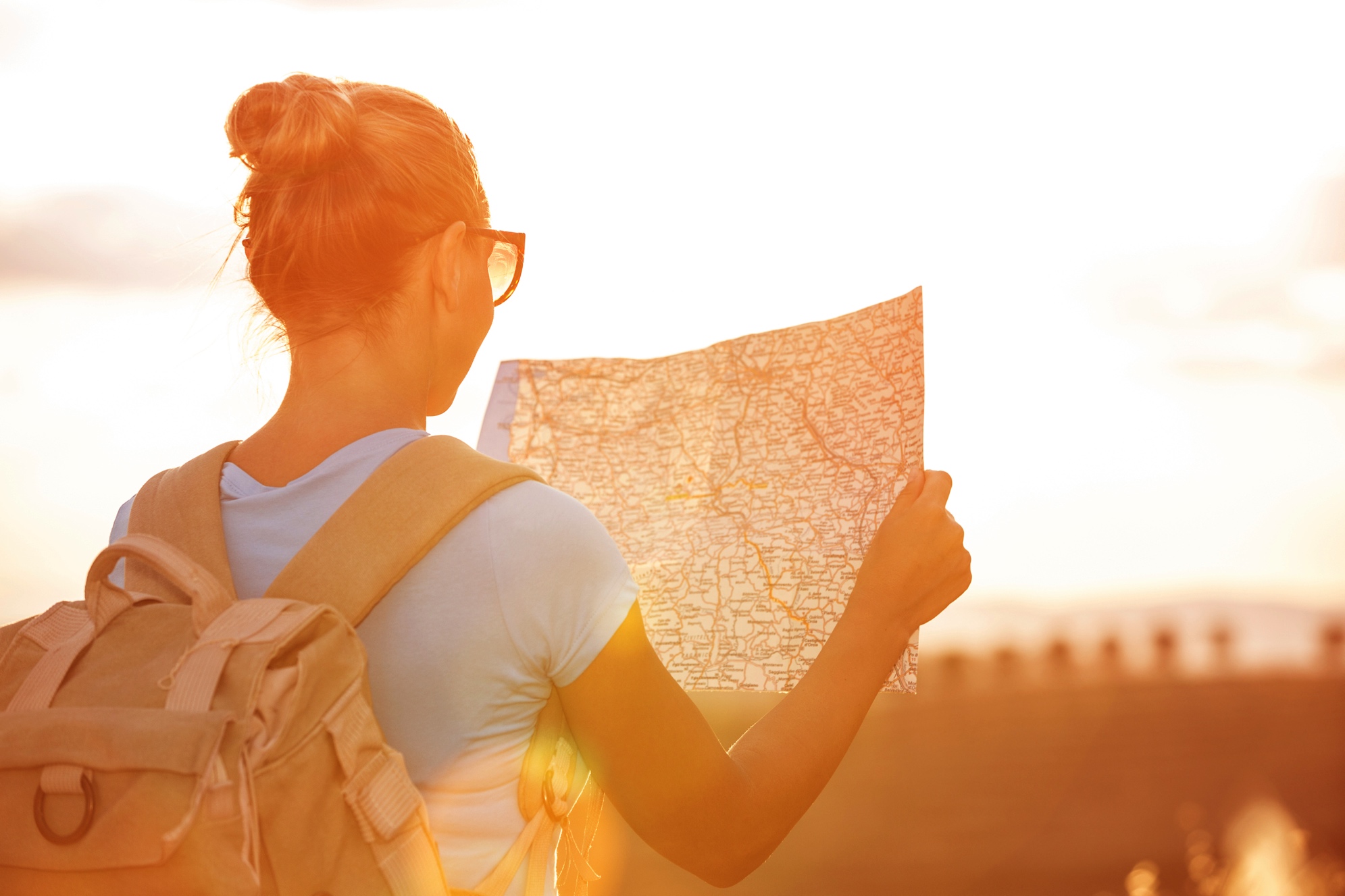 Increase Your Breadth
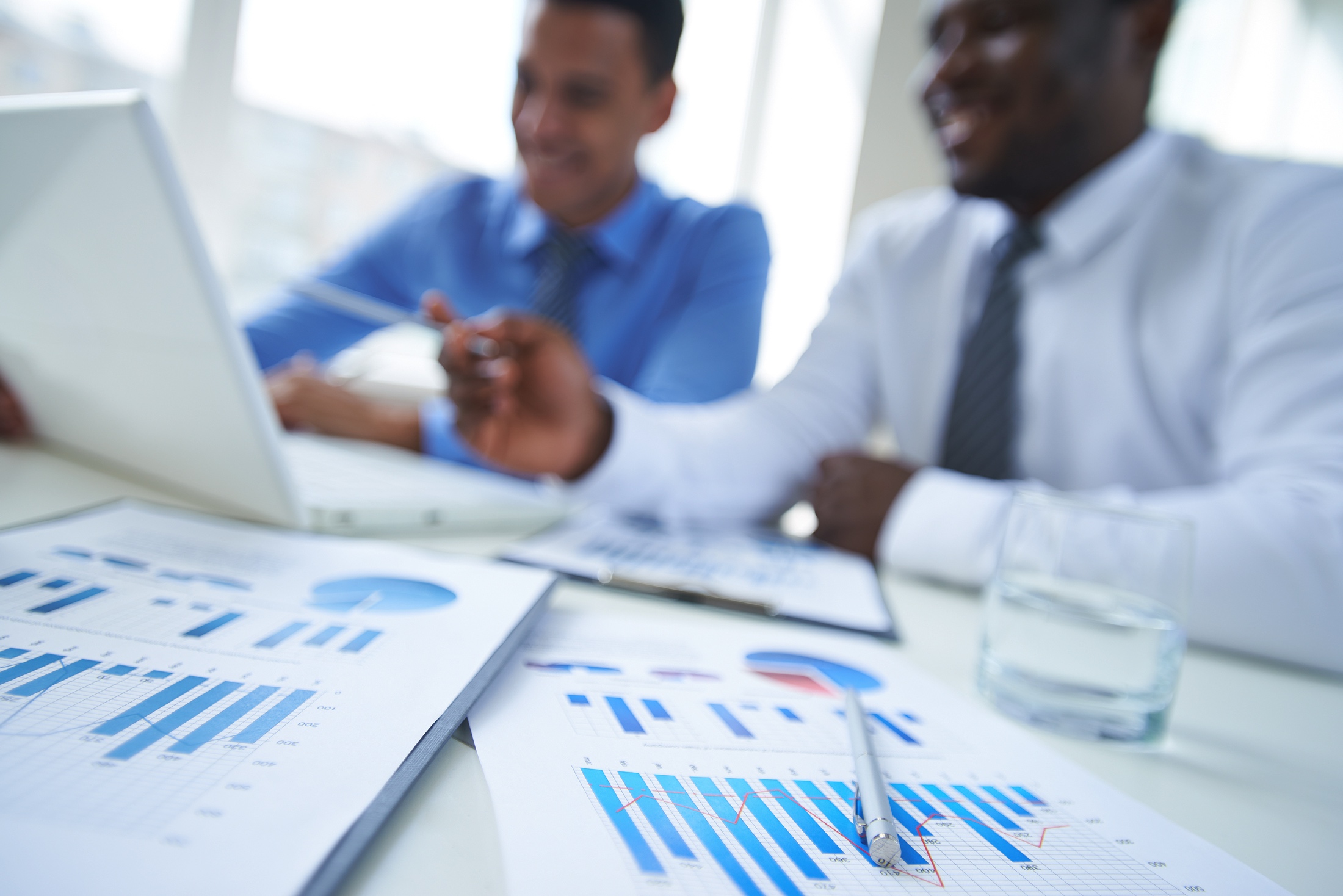 Assessing Business Situations
Develop a Set of Rules & Questions
Financial Metrics
Organization
Customers 
Industry & Marketplace Trends
Competition
3 Ways to Forge Business Acumen
Get closer to the customer experience (internally and externally).
Reach for assignments outside your role.
Read business publications.
[Speaker Notes: Learn how companies are evaluated and study their strategies. HBR, WALL STREET JOURNAL THE EONOMIST, AMERICAN BANKER]